Welcome!
Information Session about Active Membership

Committees:
Kick-Off
Orientation Week
Ski Trip
Community
Magazine
Atlas Trip
Business Trip 
Conference
Synergy Week
Photo
Introduction of the Synergy Board
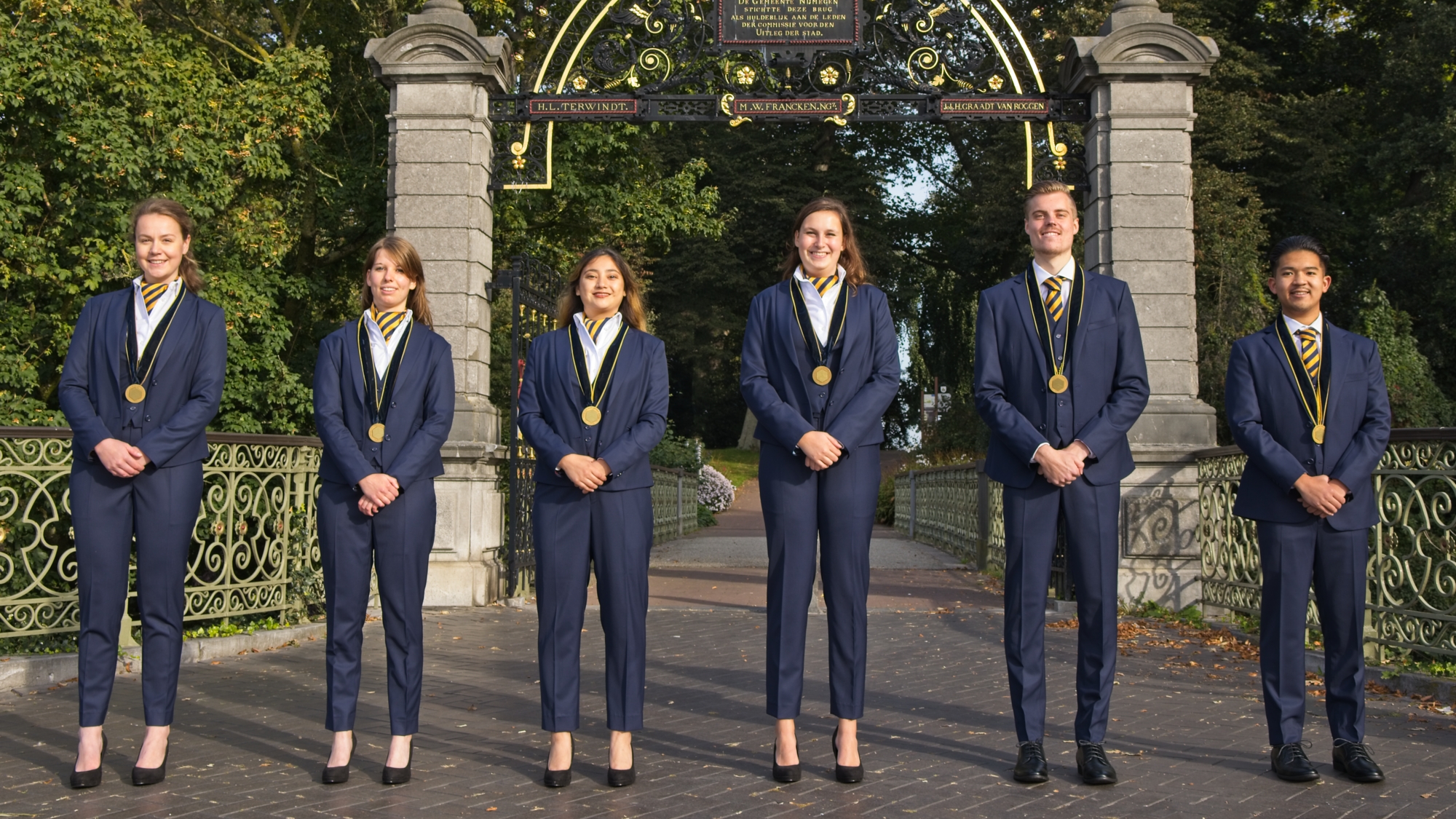 Committees in general
Committees organize +/- 150 activities every year
Responsible for every aspect of the activity
Formal, informal, trips, support 
Workload varies from 1 – 6 hours a week
Practical experience
Cooperate
Meet new people
Different positions
Chairman (letter of motivation)
Treasurer
Marketing Officer
Internal
External
Committees that start in February
Atlas Committee 
Business Trip Committee
Conference Committee
Kick-Off Committee
Orientation Committee
Ski Trip Committee
Synergy Week Committee
Other available committees
Magazine Committee
Photo Committee
Formal Master Committee (chairman)
Community Committee
Atlas Committee
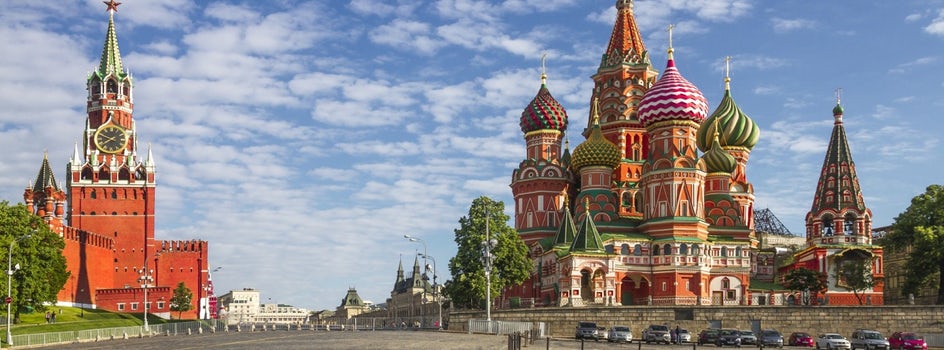 Yearly international trip for 40 people
7/8 days (April/May)
Company visits, cultural activities, clubbing
Foreign city!
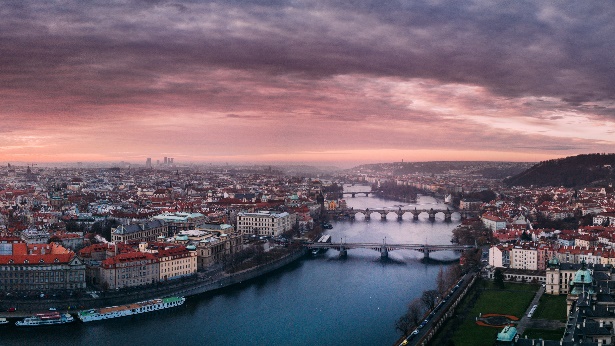 Atlas Committee
6 committee members (chairman, internal, external, treasurer)
Takes 1 hour a week at first
After summer increasing workload
Enthusiastic, brave committee 
Good for your CV
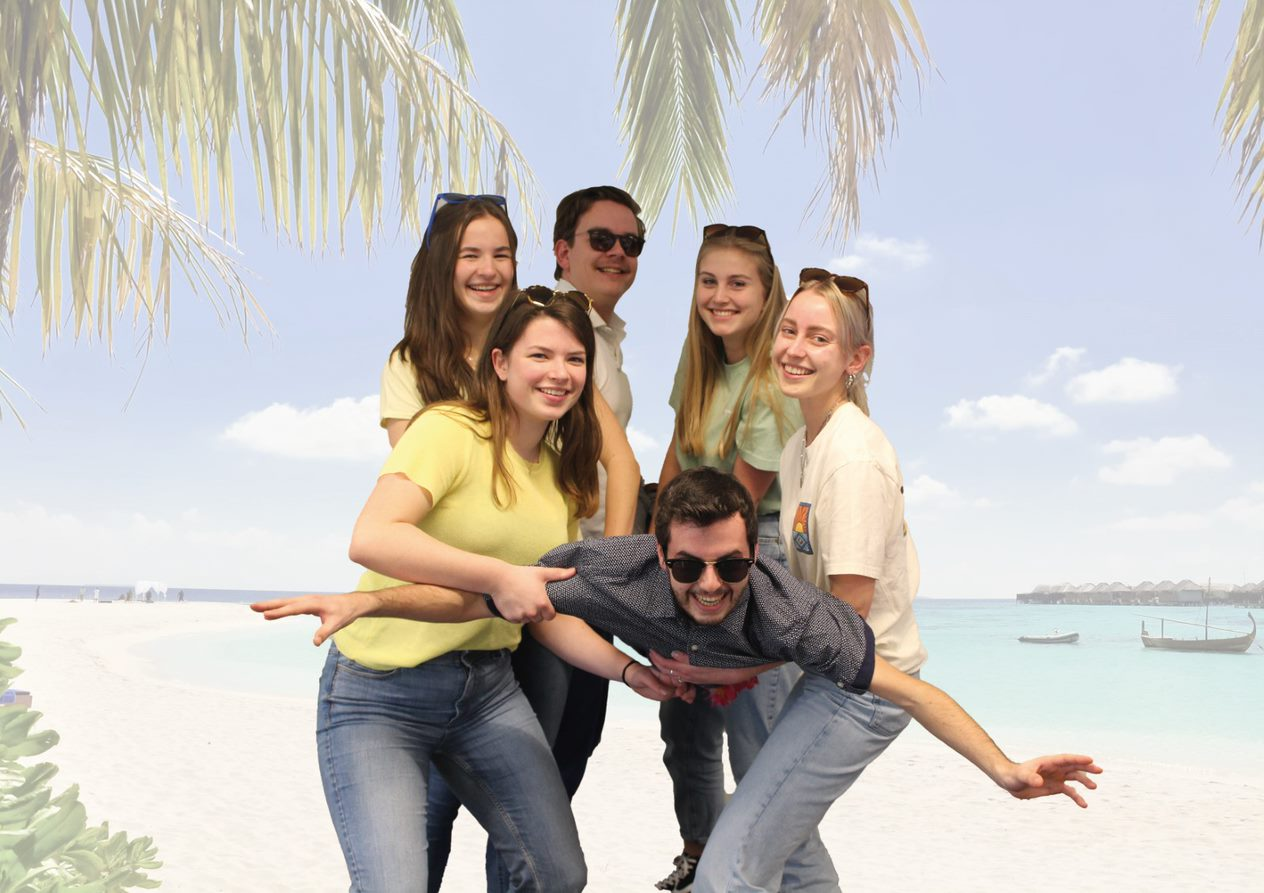 Business Trip Committee
Yearly business trip for 40 people
2/3 days in November
Formal company visits combined with activities
Foreign city!
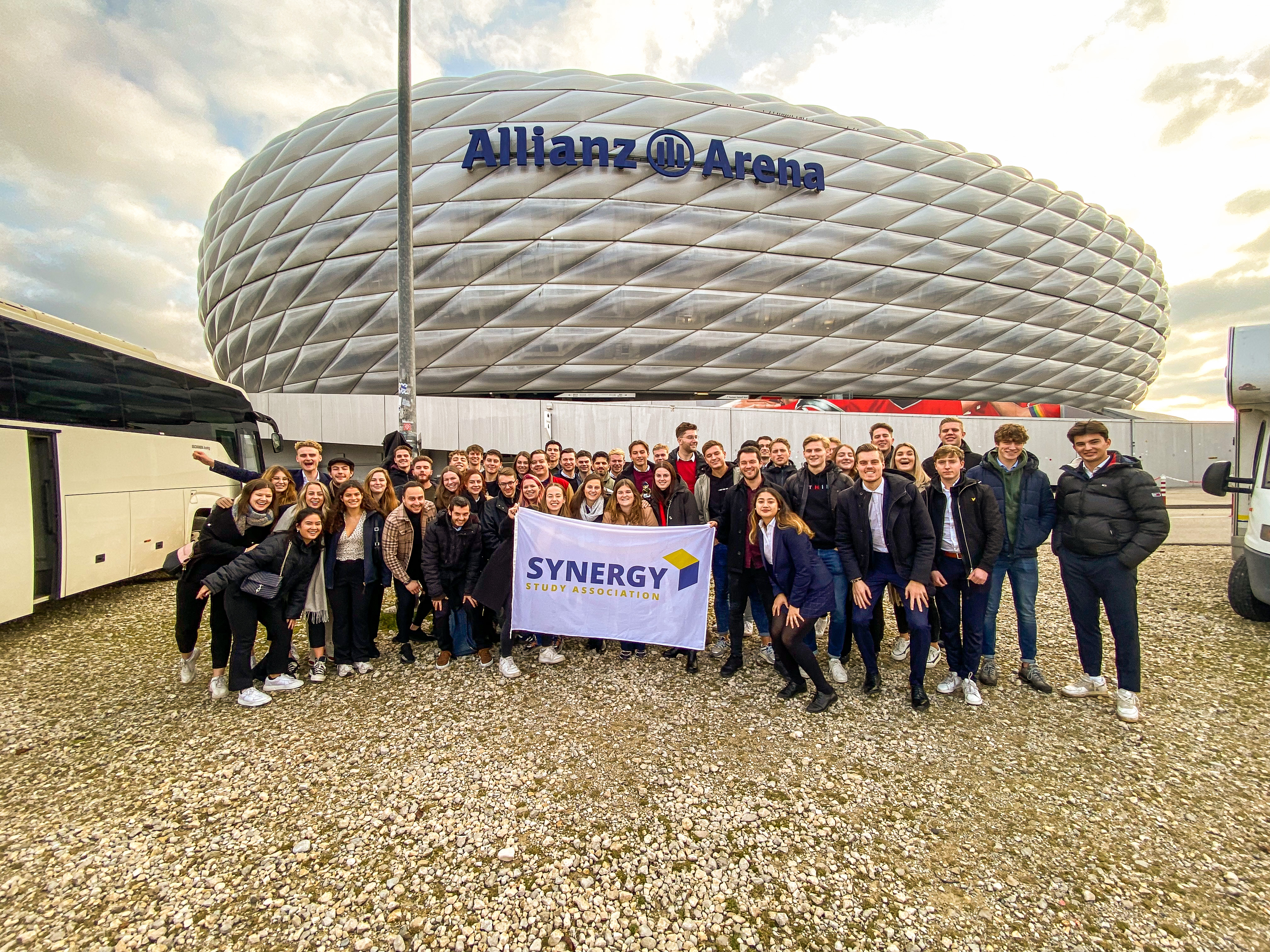 Business Trip Committee
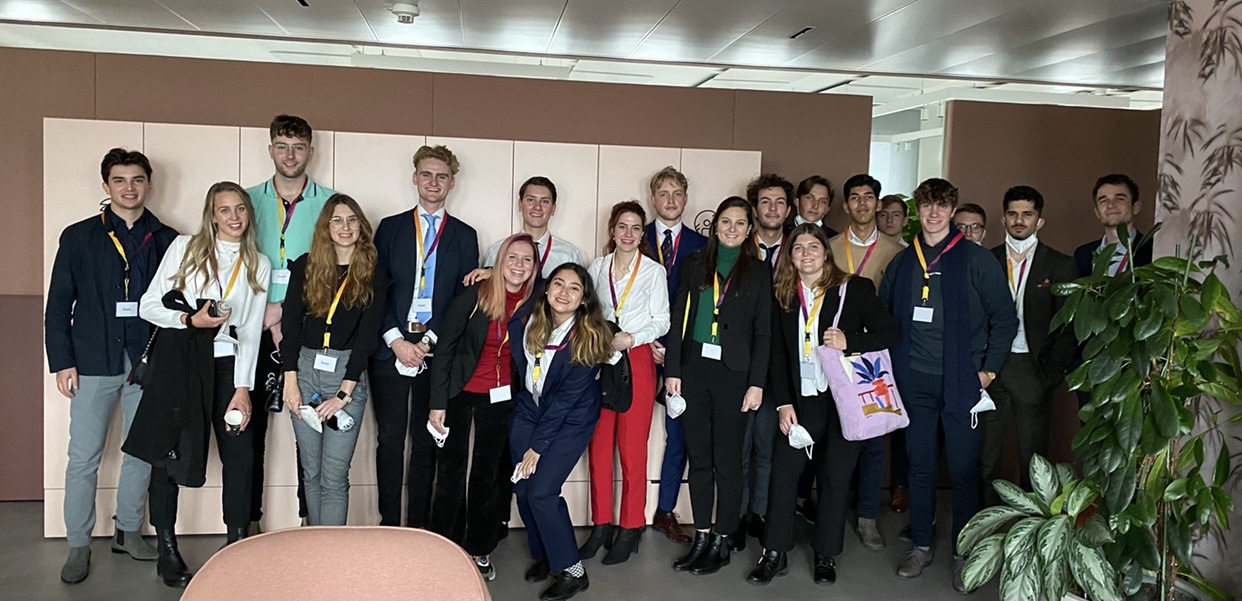 6 committee members (chairman, internal, external, treasurer)
Takes 1 hour a week at first
After summer increasing workload
Enthusiastic, brave committee with high responsibility
Good for your CV, enlarged global network
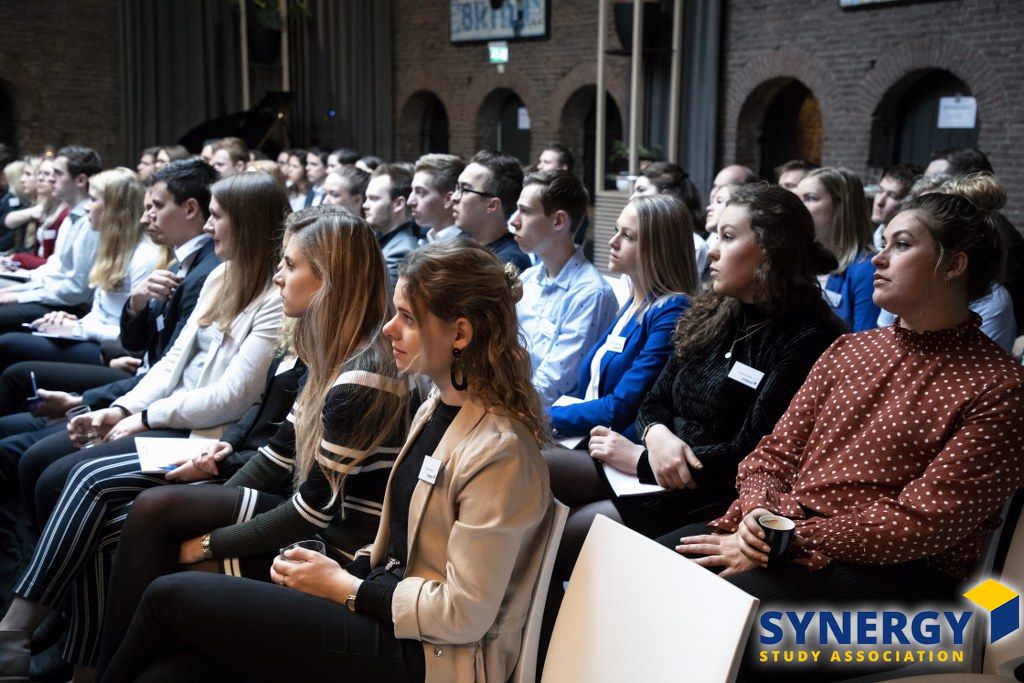 Conference Committee
Organizing a 1-day conference 
    for fellow students 
7 committee members
2-4 hours a week, depending on the time of the year. There is a significant difference between the workload before and after the summer break.
Conference Committee
Arrange location
Get into contact with several companies
Find an interesting speaker
Good for your CV, enlarged network
Kick-Off Committee
7 committee members
+/- 13 activities (formal and informal)in October and September. 
2 hours a week
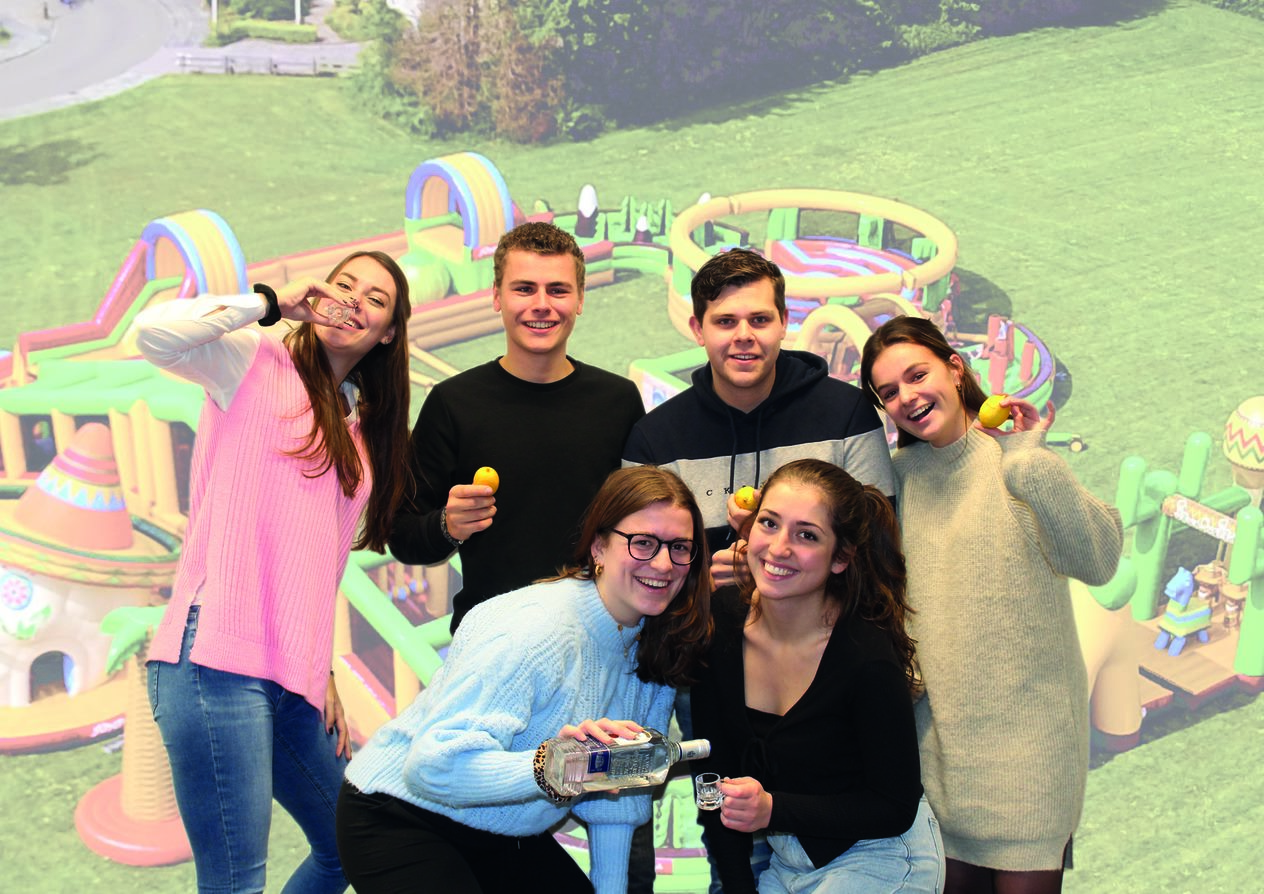 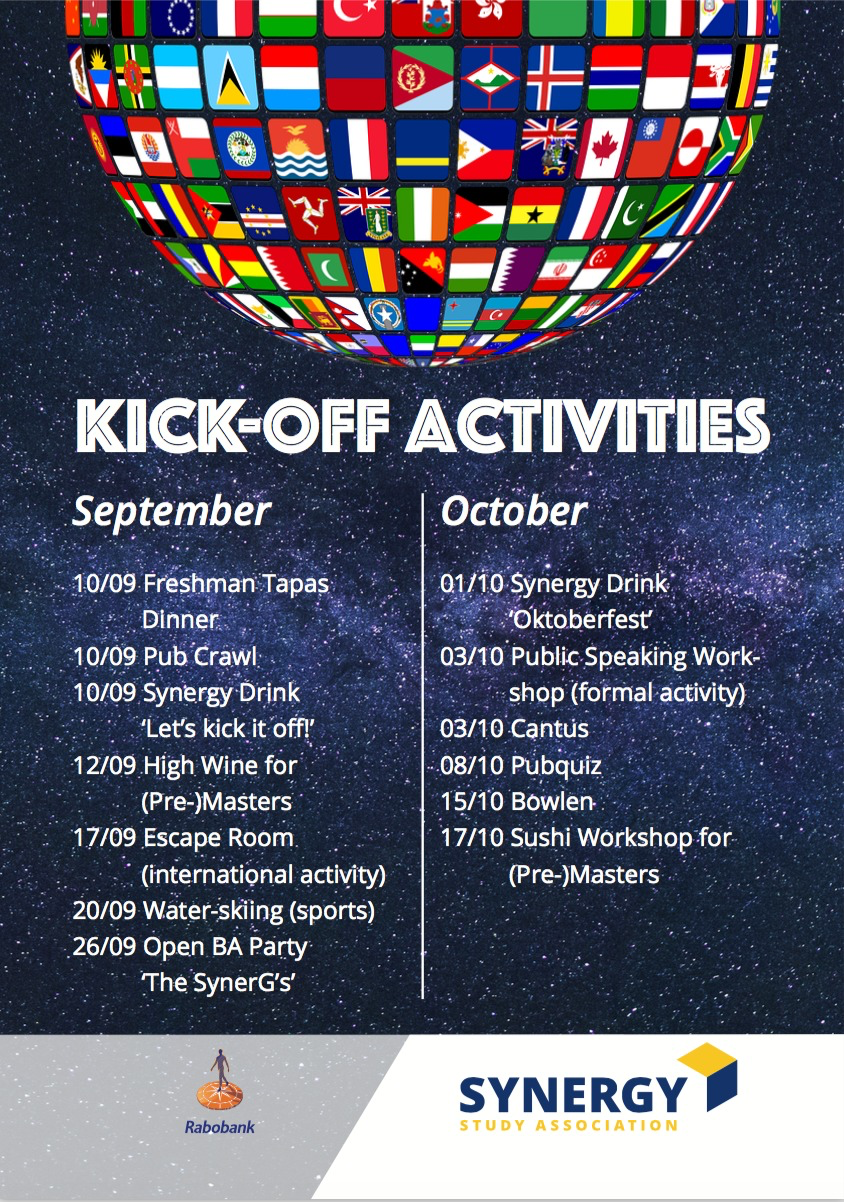 Orientation Week Committee
New students
Orientation week
Berendonck battle
Open BA-party
Beer cantus
Other parties
7 committee members
1 hour a week
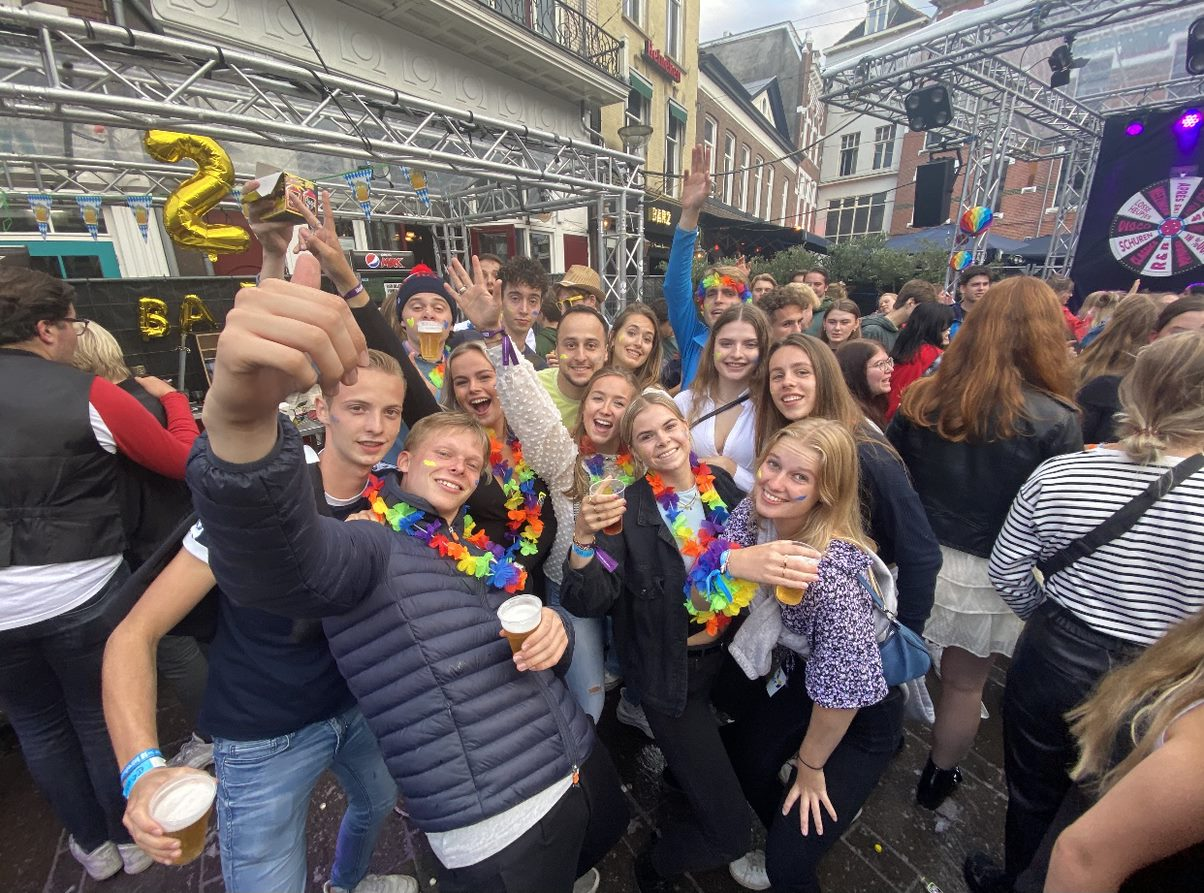 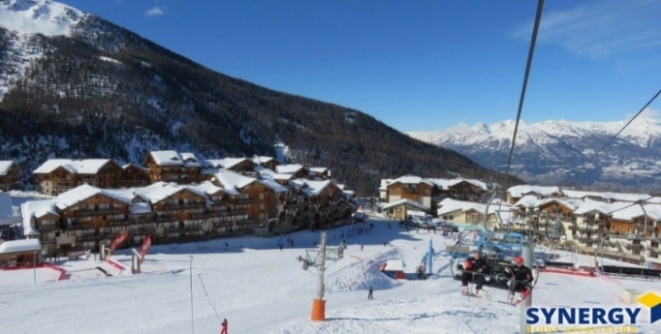 Ski Trip Committee
Organizing a ski trip for 40 people 
6 committee members 
What do you do: - Location                 - Evening activities - Introduction activity - Final drink
2 hours a week (depending on the time of the year)
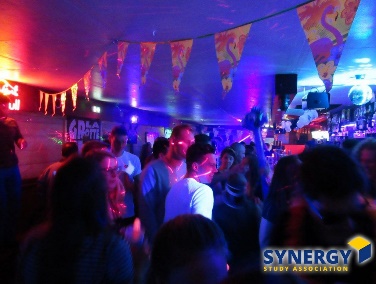 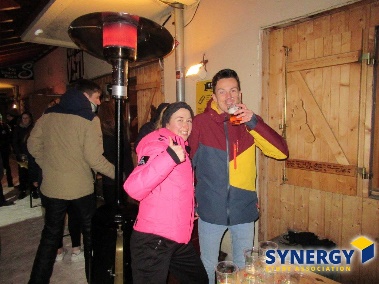 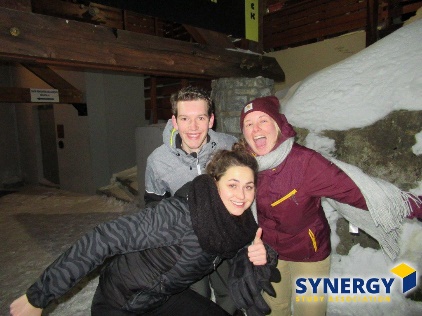 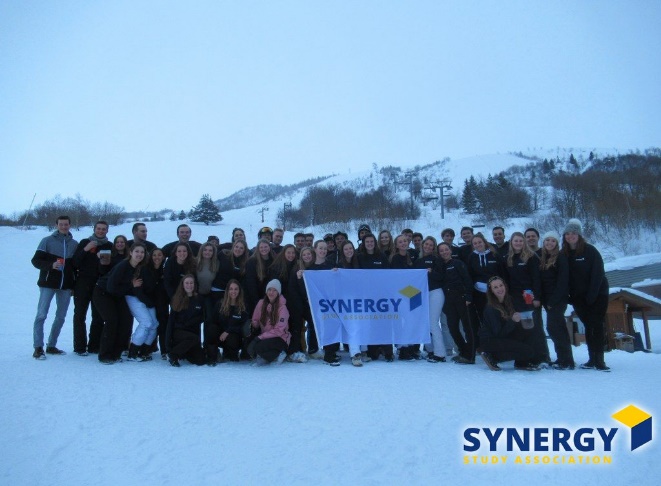 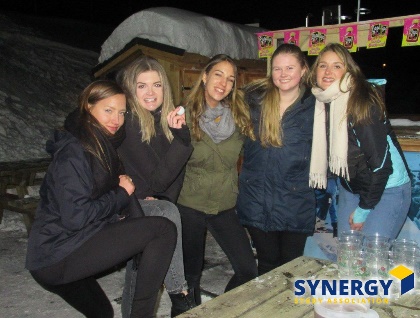 Synergy Week Committee
A week in May full of activities
Formal and Informal activities
Synergy Gala
9 committee members
2-3 hours a week
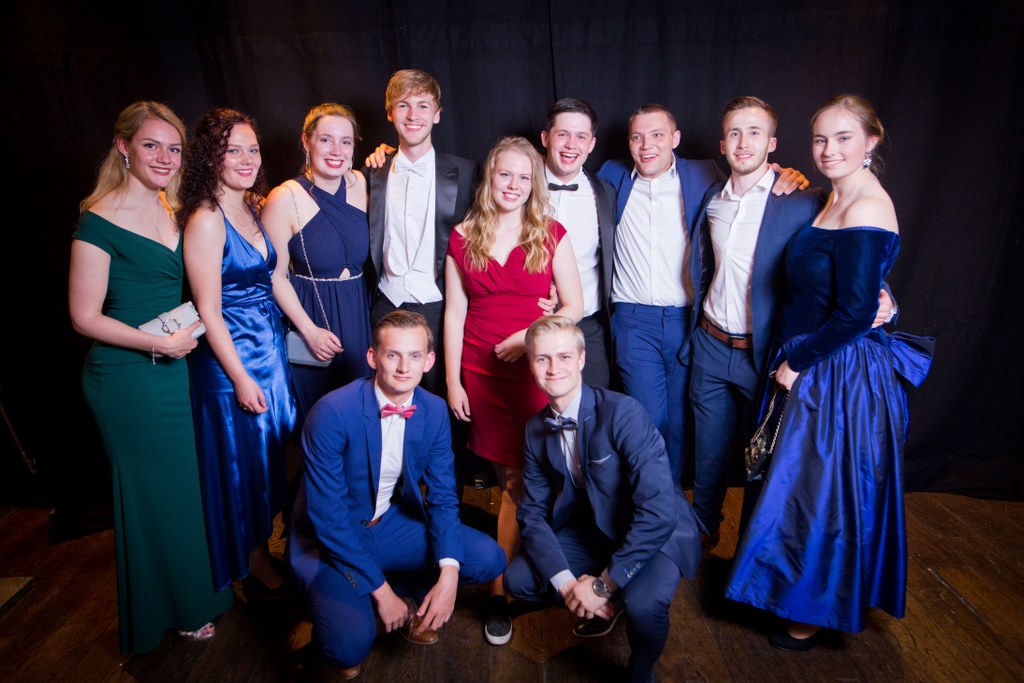 Magazine Committee
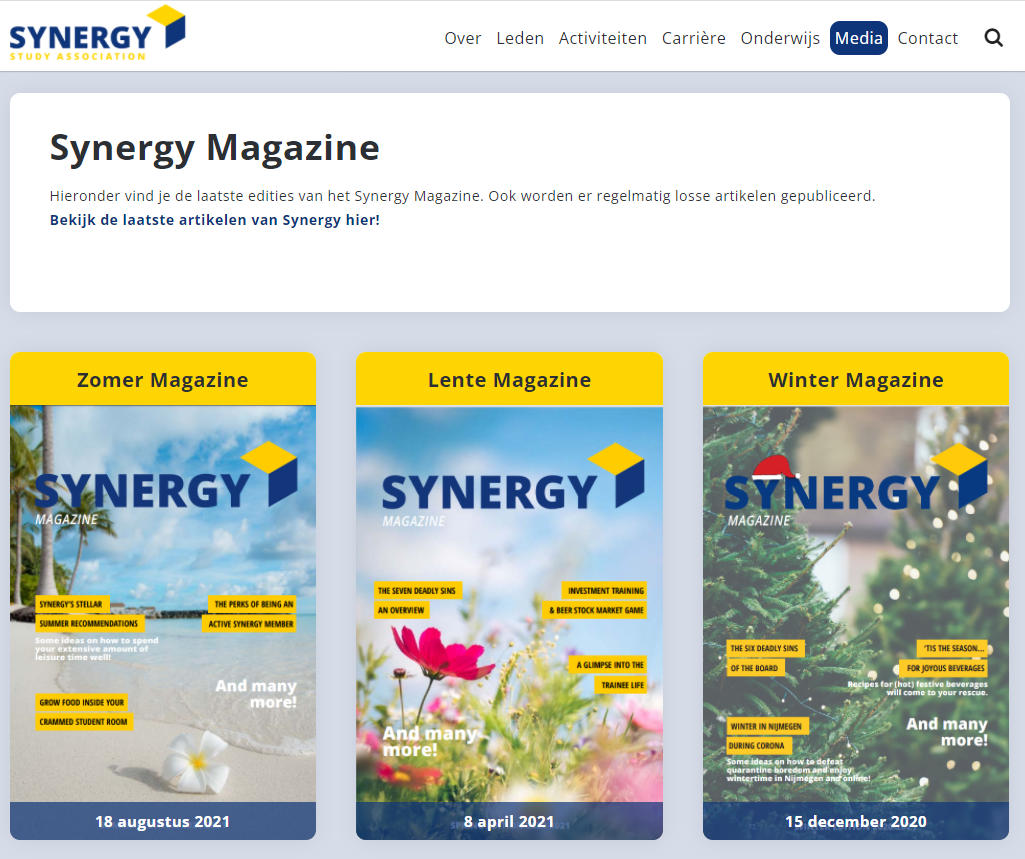 Flexibility
Writing for Synergy & companies
Broad topics for a broad study
Write anywhere, anytime
+- 5 committee members
Workload based on when and how much you want to write
Photo Committee
Making pictures & filming during Synergy activities
Making them ‘website ready’
Free access to the activity you make pictures at
4 committee members (more members possible)
1 to 2 hours a week (based on your availability)
Supportive committee, so you are able to do another committee next to it
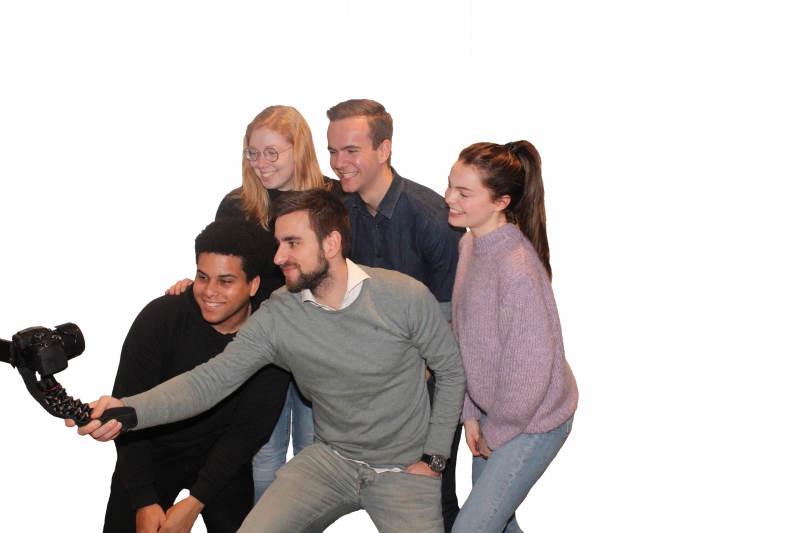 Formal Master Committee
Expand your network by contacting potential future employers

2 recruitment dinners
Formal activities
Looking for chairman
2 hours a week
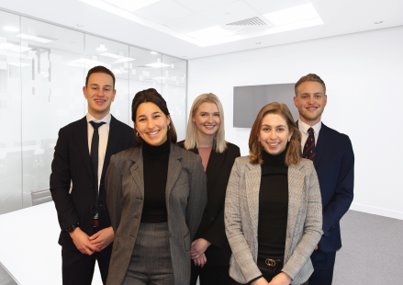 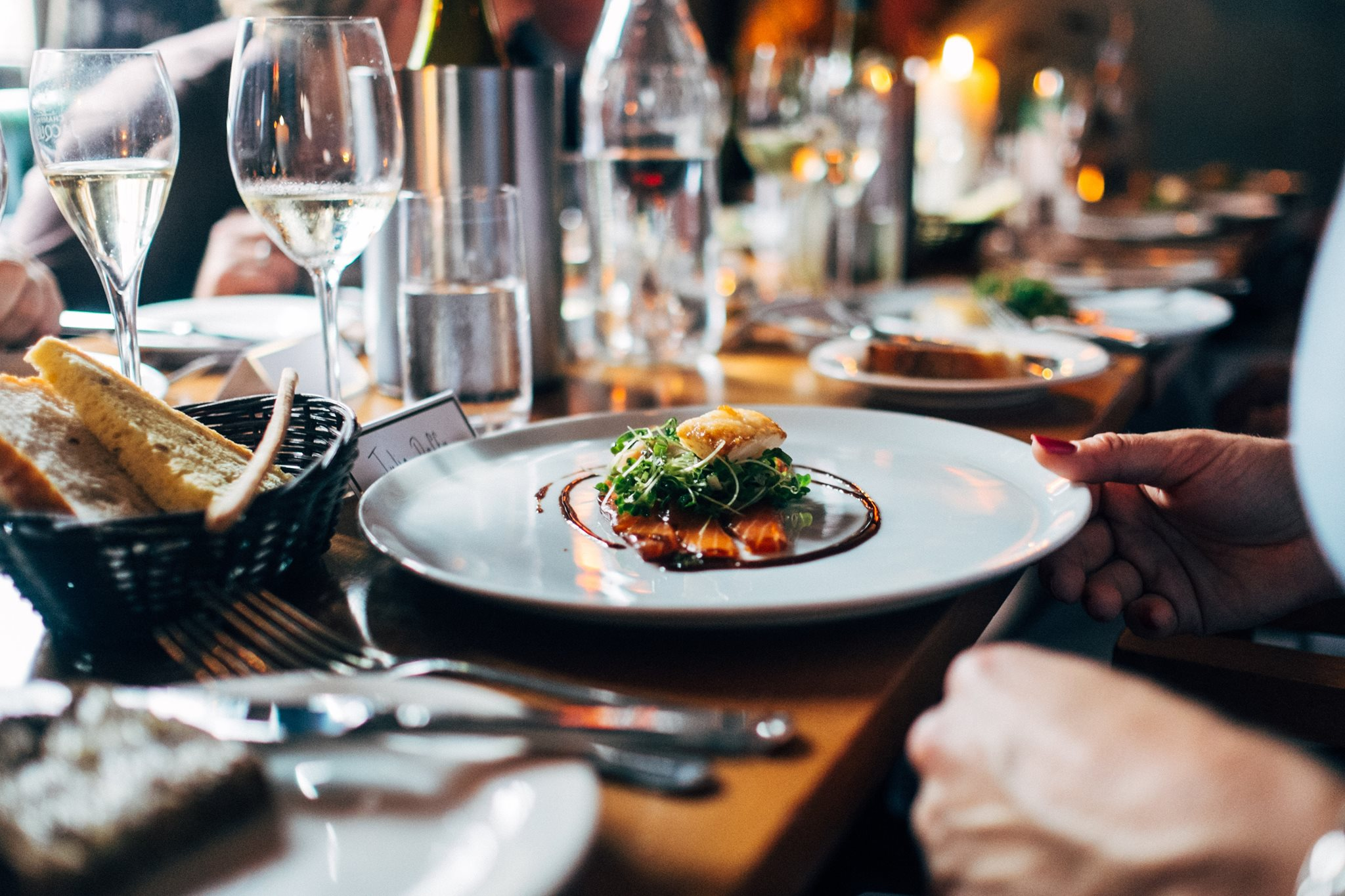 Community Committee
Do something for society
Community day: choose a charity group, fundraising campaign for Serious Request, RAGweek
5 committee members
Time spend: 0-2 hours a week
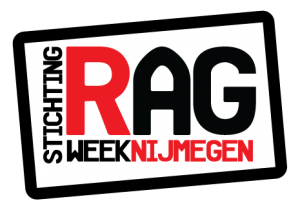 Active Members Activity
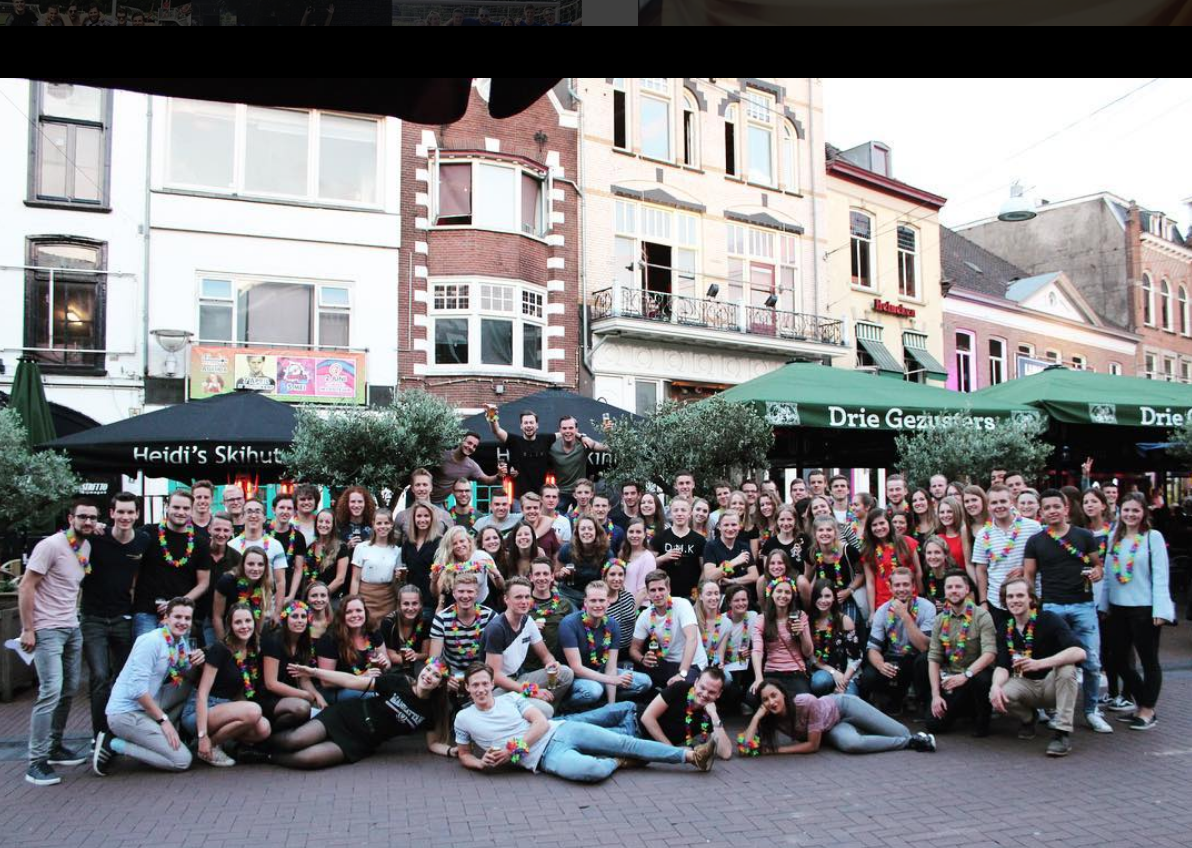 Registration Deadline
You can register for a committee from today 16:00h till the 1st of March, 12:00h via our website:
www.synergy.nu/events 
You can give up 3 preferences!
If you want to be a chairman of a committee, check that box and send a motivation letter to secretary@synergy.nu